SIMBOLOGIA
1. Temperatura / 2. Ruido / 3. Iluminación / 4. Humedad 5. Ventilación / 6. Vibraciones / 7. Radiaciones / 8. Presión barométrica
Riesgos Físicos
del Ambiente de Trabajo
1. Gases (irritativos, tóxicos, inflamables, combustibles, explosivos, asfixiantes) / 2. Vapores (irritativos, tóxicos, inflamables, explosivos, asfixiantes) / 3. Humos (irritativos, tóxicos, asfixiantes) / 4. Aerosoles (irritativos, tóxicos, inflamables o explosivos, asfixiantes) / 5. Polvos (irritativos, tóxicos, combustibles, explosivos, asfixiantes) / 6. Líquidos (irritativos, tóxicos, inflamables o explosivos).
Riesgos Químicos
Riesgo Exigencia Biomecánica
1. Movimientos repetitivos / 2. Posturas forzadas / 3. Esfuerzo o Fuerza física / 4. Movimiento manual de cargas / 5. Posturas estáticas.
1. Caídas / 2. Torceduras / 3. Quemaduras / 4. Picaduras / 5. Cortes / 6. Golpes / 7. Atrapamientos / 8. Atropellamientos / 9. Choques / 10. Agresiones por terceros / 11. Electricidad / 12. Incendio / 13. Traumatismo de ojo / 14 Explosión.
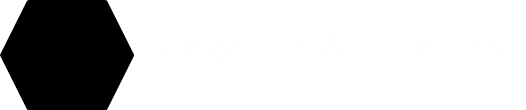 Riesgos Biológicos
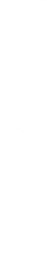 1. Hongos / 2. Virus / 3. Bacterias / 5. Parásitos.
Factores de la Organización
del Trabajo